Что рассказать родителям о внедрении ФОП
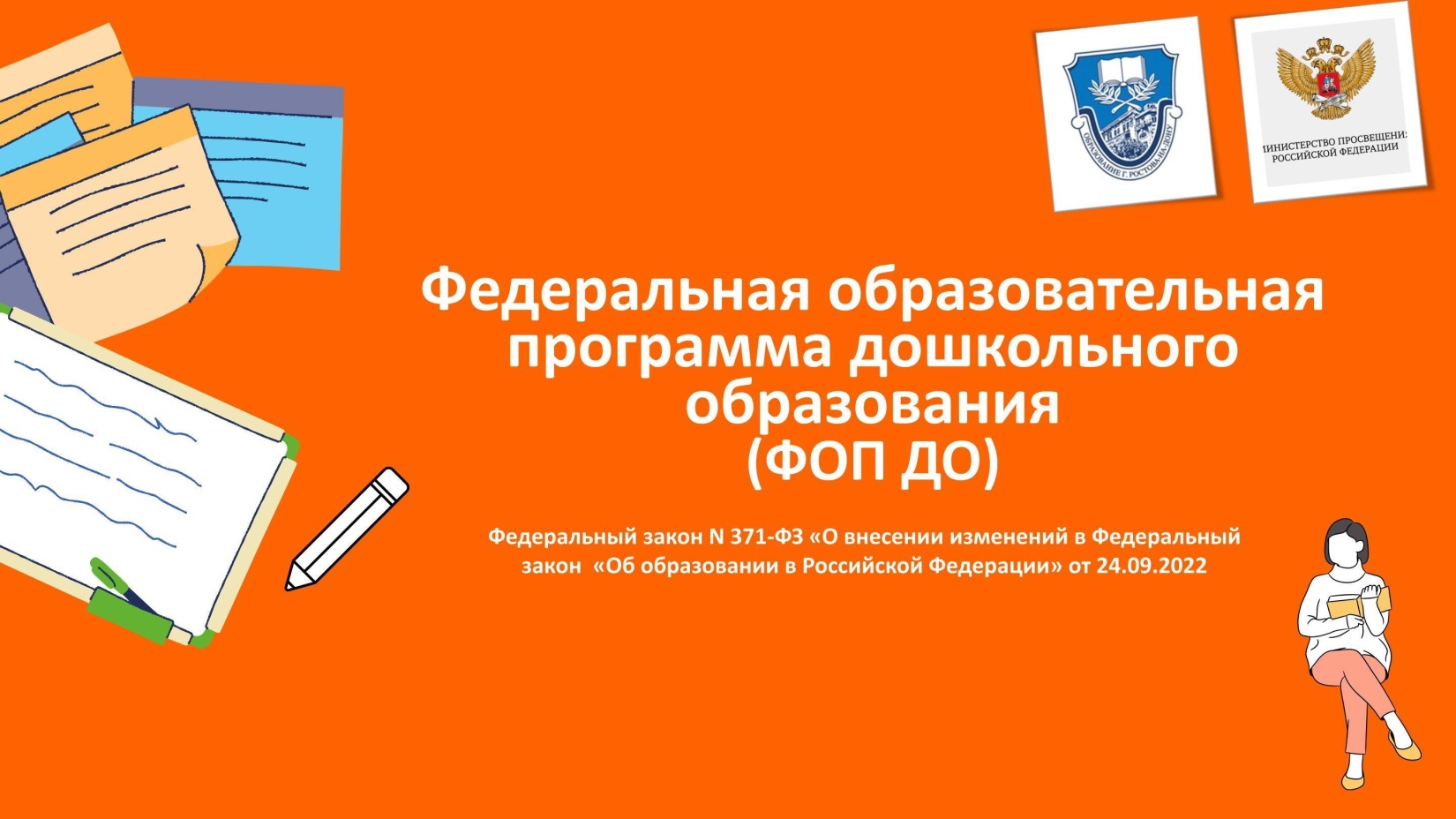 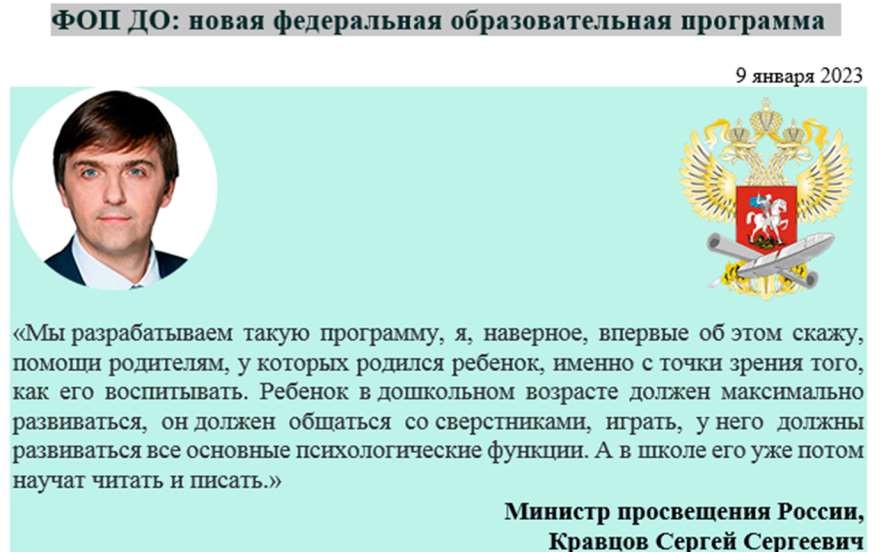 Памятка. Что рассказать родителям о внедрении ФОП
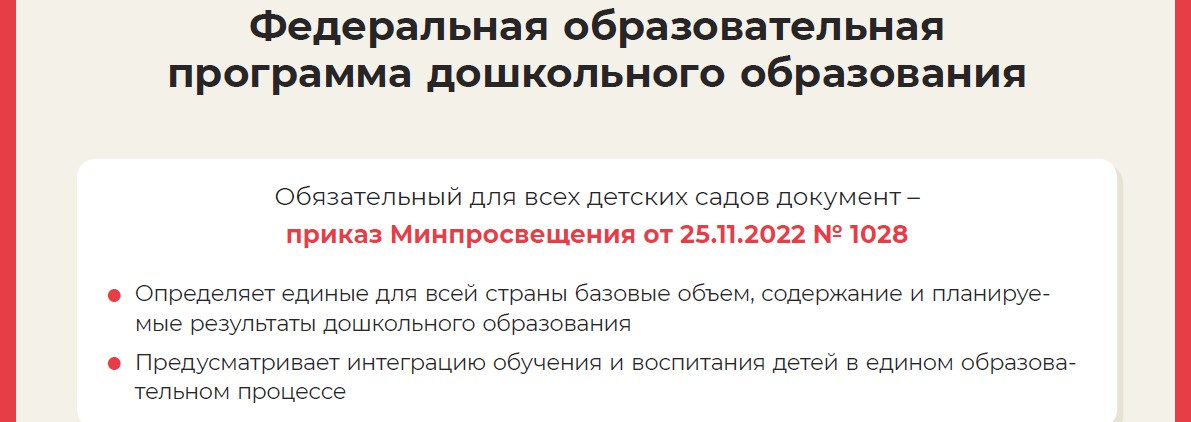 ФОП ДО – федеральная образовательная программа дошкольного образования
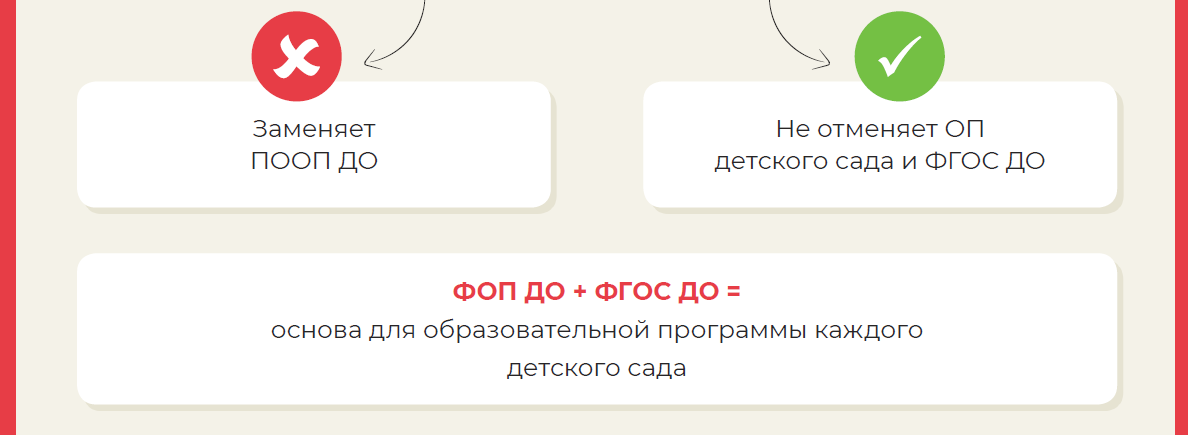 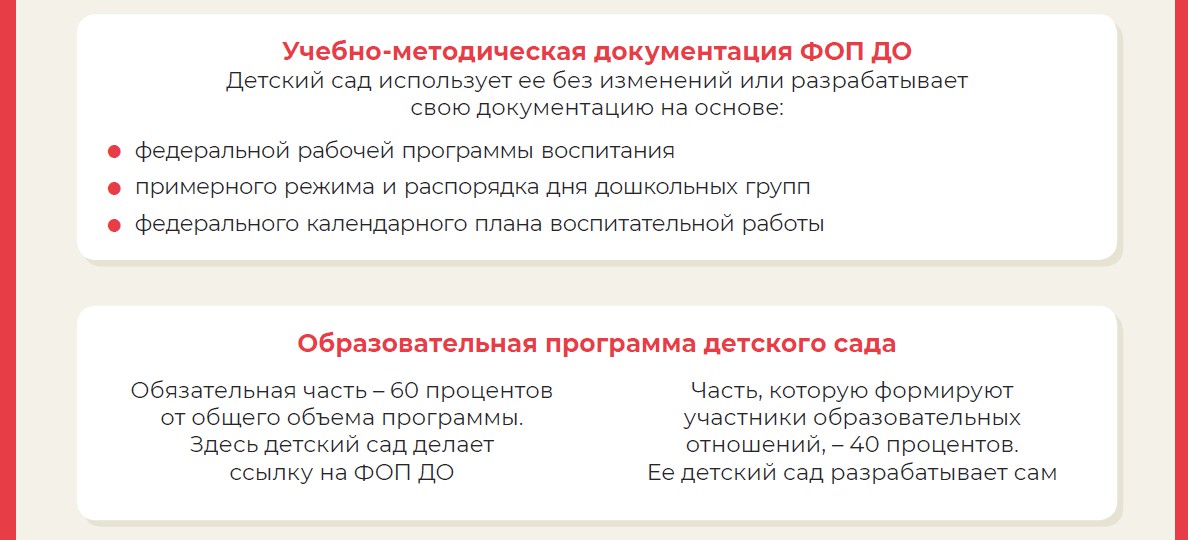 Памятка. Что рассказать родителям о внедрении ФОП.